Treatment of Peptic Ulcer
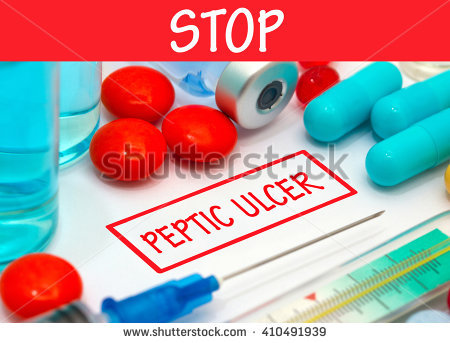 Dr. Romany H Thabet
Peptic Ulcer
A breach in the mucosa of the alimentary tract, which extends through the muscularis mucosa into the submucosa or deeper.
Pathogenesis of Ulcers
Aggressive Factors
Acid, pepsin
Bile salts
Drugs (NSAIDs)
H. Pylori
Tumors (rare)
Defensive Factors
Mucus, bicarbonate layer
Blood flow, cell renewal
Prostaglandins
Free radical scavengers
Therapy is directed at enhancing host defense or eliminating aggressive factors; i.e., H. pylori.
Aggressive factors
Mucosal defense
Acid
HP
NSAIDs
Lifestyle
Prevent/treat ulcer
Acid suppressants
Lifestyle advice
Helicobacter pylori
Gram negative bacilli 
Do not invade cells – only mucous
Break down mucosal defense
Chronic Superficial inflammation
[Speaker Notes: Helicobacter pylori in GERD
 In general, infection with the bacterium H. pylori is detrimental to health. This bacterium has been implicated in a variety of gastric diseases, including chronic active gastritis, peptic ulcer disease, ulcer bleeding, mucosa-associated lymphoid tissue (MALT) lymphoma and distal gastric cancer. 
 In the context of GERD, H. pylori may have certain beneficial effects: protection against reflux esophagitis, protection against serious complications of GERD and improvement of the efficacy of PPI therapy. These effects are described in more detail on the slides that follow.
 It is important to note that the relationship between H. pylori and GERD is complex and not yet fully understood. This is why the titles of the following slides end with a question mark.]
Helicobacter pylori
Most common infection in the world (20%)
Positive in 70-100% of PUD patients.
Treated by 1-2 weeks antimicrobials:
    1. Metronidazole
     2. Amoxycillin
     3. Clarithromycin
     4. Tetracyclin
     5. Bismuth salts
Eradication of the infection usually results in long-term remission of the ulcer.
[Speaker Notes: Lifestyle measures
 Lifestyle measures that are sometimes recommended to GERD patients include avoiding factors that are known to aggravate GERD symptoms, such as certain foods, avoiding lying down after meals, raising the head of the bed to reduce nocturnal reflux, and losing weight.]
Aim of therapy
Relief pain
Promote healing
Prevent recurrence
Prevent complications

Documented eradication of H. pylori in patients with PUD is associated with a dramatic decrease in ulcer recurrence to 4% (as compared to 59%) in GU patients and 6% (compared to 67%) in DU patients.
Treatment approaches include:
Eradicating the H. pylori infection, 
Reducing secretion of gastric acid with the use of PPIs or H 2 -receptor antagonists,         and/or 
Providing agents that protect the gastric mucosa from damage, such as misoprostol and sucralfate. [Note: If patients are unable to tolerate the above therapies, neutralizing gastric acid with nonabsorbable antacids is an option]. 

       Figure 28.1 summarizes agents that are effective in treating peptic ulcer disease.
Lifestyle measures
Stop smoking
Avoid spicy foods, caffeine
Avoid Aspirin and other NSAIDs
Manage stress
Avoid alcohol
[Speaker Notes: Lifestyle measures
 Lifestyle measures that are sometimes recommended to GERD patients include avoiding factors that are known to aggravate GERD symptoms, such as certain foods, avoiding lying down after meals, raising the head of the bed to reduce nocturnal reflux, and losing weight.]
Antimicrobial agents
Optimal therapy for patients with peptic ulcer disease (both duodenal and gastric ulcers) who are infected with H. pylori

To document infection with H. pylori, endoscopic biopsy of the gastric mucosa or various noninvasive methods are used, including serologic tests and urea breath tests.

Eradication of H. pylori results in rapid healing of active peptic ulcers and low recurrence rates (less than 15 % compared with 60 to 100 % per year for patients with initial ulcers healed by traditional antisecretory therapy).
Currently, either triple therapy consisting of a PPI combined with either metronidazole or amoxicillin plus clarithromycin
 
or quadruple therapy of bismuth subsalicylate and metronidazole plus tetracycline plus a PPI, are administered for a 2-week  course. 

This usually results in a 90 % or greater eradication rate.
Bismuth salts do not neutralize stomach acid, but they do inhibit pepsin and increase the secretion of mucus. 
Bismuth /inhibit Pepsin / cytoProtective / inhibit H Pylori

Treatment with a single antimicrobial drug is less effective results in antimicrobial resistance, and is absolutely not recommended.

Switching antibiotics is also not recommended (that is, do not substitute amoxicillin for ampicillin, erythromycin for clarithromycin, or doxycycline for tetracycline).
Drug therapy for peptic ulcer
 acid secretion
H2 receptor antagonist
Proton pump inhibitors
Anticholinergic drugs
Acid neutralization:
    Antacids
Mucosal protective factors:
Sucralfate.
Colloidal bismuth.
Prostaglandins
Carbenoxolone
Gastrin
P. 353 FIG 28.4
Gastric parietal cell
histamine
H2
H+
K+
G
H+/ K+  ATPase, proton pump
Ach
M1
Histamine is necessary for the action of gastrin & Ach
H2 receptor antagonists
Act as reversible competitive inhibitors of the H2 receptors, resulting in decrease of gastric acid secretion.
Histamine is the predominant final mediators that stimulate parietal acid secretion.
Particularly effective against nocturnal acid secretion
Potently inhibit basal, food-stimulated, and nocturnal secretion of gastric acid after a single dose.
Cimetidine is the prototype 
Used for 4-6 weeks + eradication of H.pylori
Therapeutic uses
Peptic ulcers
Acute stress ulcers; associated with high-risk patients in intensive care units. However, because tolerance may occur with these agents in this setting, PPIs have gained favor for this indication.
Gastroesophageal reflux disease
Cimetidine
Adverse effects:
The most common side effects are headache, dizziness, diarrhea, and muscular pain. 
Other central nervous system effects (such as confusion and hallucinations) occur primarily in elderly patients and after intravenous administration. 
Inhibitor of cytochrome p450, increase levels of warfarin, theophylline and phenytoin.
Act as androgen receptor antagonist causing reversible gynecomastia, galactorrhea and sexual dysfunction in males.
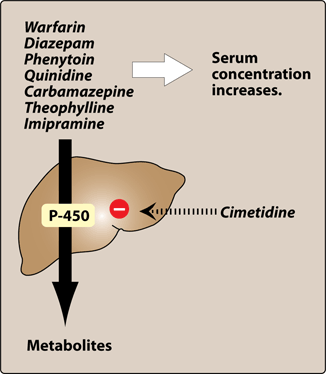 Others
Ranitidine: Does not bind to the androgen receptors, no enzyme inhibition. longer acting. FDA investigating Zantac for carcinogenic       chemicals
Famotidine:
   Twice as potent as ranitidine, has longer duration of action.
Nizatidine: eliminated principally by the kidneys. Because little first-pass metabolism occurs with nizatidine, its bioavailability is nearly 100 percent.
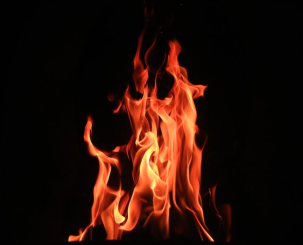 Proton-Pump Inhibitors
Omeprazole: 
Causes irreversible inhibition of the H+/ K+ ATPase, blocking the transport of hydrogen into the lumen.
Reduces both basal and stimulated acid secretion
Single 20mg dose  acidity by 90% over 24h
Biological half life of omeprazole outlasts its plasma half life (Hit & Run).
Prodrugs 
Must be given as enteric coated granules as it’s degraded by low pH
Absorbed in the Small intestine
Excreted in urine and feces.
Preparations
Lansoprazole
Dexlansoprazole, 
Esomeprazole,
Pantoprazole, and  
Rabeprazole. 

Omeprazole and lansoprazole are available over the counter for short-term treatment of GERD.
Indications:
Peptic ulcer
Stress ulcer
Drug of choice for Zollinger-Ellison syndrome?
    Gasrtin-producing tumor of the pancreas
3. GERD
Proton-Pump Inhibitors
Adverse effects:
Diarrhea, colic, headache and diziness
Inhibit metabolism of warfarin, phenytoin
Prolonged inhibition of acid secretion  risk of gastric neoplasia, low vit B12 and incomplete absorption of calcium carbonate products. An effective option would be to use calcium citrate as a source of calcium. 
Increased risk of fractures of the hip, wrist, and spine (for one year or greater)
PPIs, particularly omeprazole, have been shown to decrease the effectiveness of clopidogrel due to inhibition of CYP2C19.
Anticholinergic drugs
Selective M1 receptor antagonists: (M1 receptors in autonomic ganglia)
   Pirenzepine, Telenzepine
Inhibit gastric acid secretion with minimal unwanted effects of cholinergic blockade
Less effective than other antisecretory drugs.
Protective agents: PGS Misoprostol
Congener of prostaglandin E1 that acts on the parietal cells to:
  1. Inhibit acid secretion
  2. Stimulate bicarbonate secretion
  3. Stimulate mucus production.
  4. Increase blood flow 
Used in patients taking NSAIDs who are at risk for gastric ulcers (cytoprotective effect)
May cause diarrhea and stimulation of uterine contraction
Protective agents: Sucralfate
Sucrose sulphate+ Aluminum hydroxide gel
Low pH in the stomach causes release of Alu leaving the compound with a strong negative charge (only active in acid media)
Adhere to the proteins in the ulcer base, protecting it from further damage.
Stimulates mucus production and inactivate  pepsin & bile
Can cause constipation and can interfere with absorption of other drugs
Protective agents: Carbenoxolone
Derived from liquorice
Enhances mucus secretion
Reduces peptic activity and increases PG
Causes sodium retention, hypokalemia and edema
Its effect is antagonized by spironolactone
Protective agents:Colloidal bismuth
Combine with  proteins in the ulcer base
Stimulate mucus production
Eradicate H.pylori
Dark discoloration of teeth and tongue
Promotes healing of both duodenal and gastric ulcers
Antacids
Weak bases, neutralize gastric acid and reduce pepsin activity
Hydroxide is the most common base but trislicate, carbonate are also used
Reduce pain and may promote healing
Tab act more slowly than liquid antacid unless sucked or chewed
Antacids:Sodium bicarbonate
Absorbed systematically and should not be used for long-term treatment (alkalosis).
Release Carbon dioxide
Contraindicated in hypertension due to its high sodium content
Antacids: Calcium carbonate
Partially absorbed, has some systemic effect
Can cause hypercalcemia
Should not be used for long-term treatment
May stimulate gastrin release causing rebound acid production
Contraindicated in renal disease
Antacids ( the good ones)
Magnesium hydroxide:
Not absorbed, no systemic effects
Causes diarrhea
Aluminum hydroxide:
Not absorbed, no systemic effects
Causes constipation
 Combination is logical to produce a balance
  between the agents’ adverse effects on the bowel
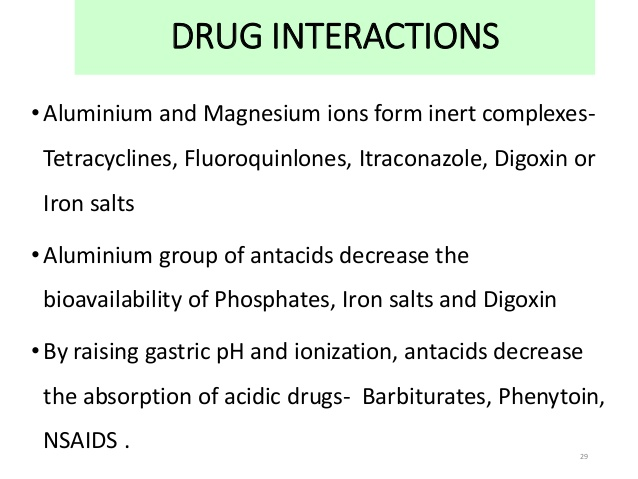 Antacids:Adverse effects
Bind drugs: tetracycline, digoxin and prevent their absorption
Change in bowel habits
Calcium-based antacids cause rebound acid secretion
Milk-alkali syndrome, rare
Aluminum containing antacids can cause hypophosphatemia